Phonics Foundations:A program for adult beginner readers
Copyright © Anna Fishley 2024

Adapted from:
https://jollyeducation.com.au
royalty free images - https://unsplash.com
Set 8 sounds
Set 1: s  a  t  i  p  n 
Set 2: ck  e  h  r  m  d
Set 3: g  o  u  l  f  b
Set 4: ai  j  oa  ie  ee  or
Set 5:  z  w  ng  v  oo  oo
Set 6:  y  x  ch  sh  th  th  
Set 7:  qu  ou  oi  ue  er  ar
Set 8:  y /ee      a-e /ai        i-e /ie          o-e/oa        u-e /ue        e /ee          i /ie 
                                                     Set 8 includes words with alternate spellings for the sounds ai, ee, ie, oa and ue
                                                         Set 8 sounds adapted from:   SPELD SA Phonic Readers - New Series

©  Anna Fishley 2024
y / ee
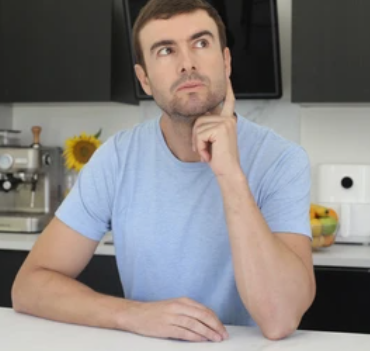 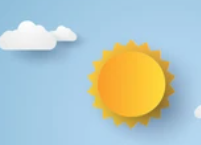 Teacher:  funny               sunny                       tricky
Splash Royalty Free photos
a-e / ai
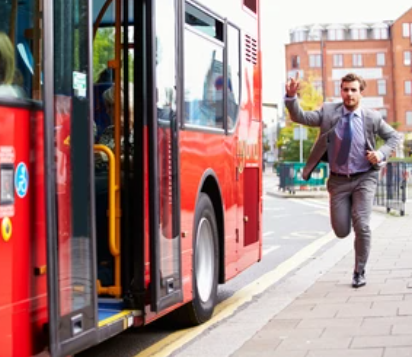 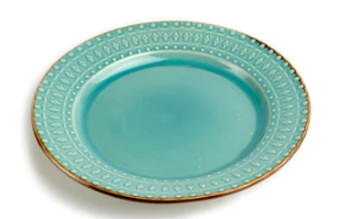 Teacher: cake      plate      late
i-e / ie
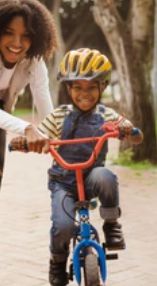 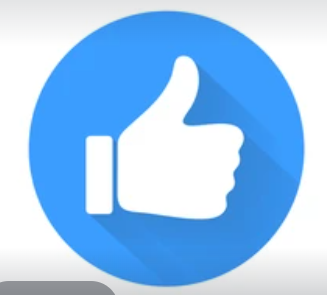 Teacher:  time  ride     like
o-e / oa
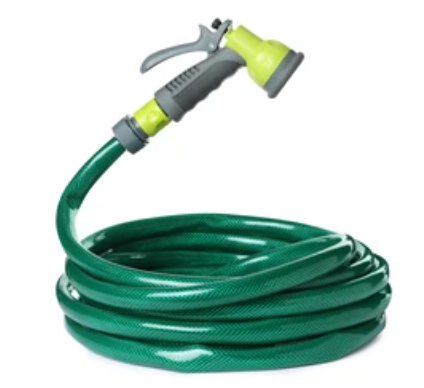 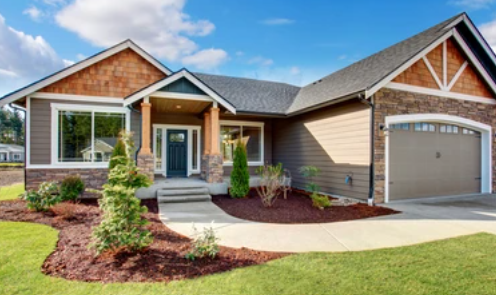 Teacher:  stove                home                hose
u-e / ue
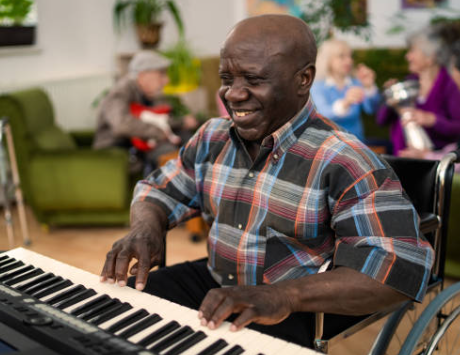 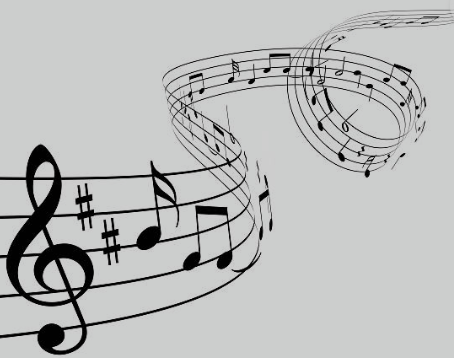 Teacher:  ute          tune
e / ee
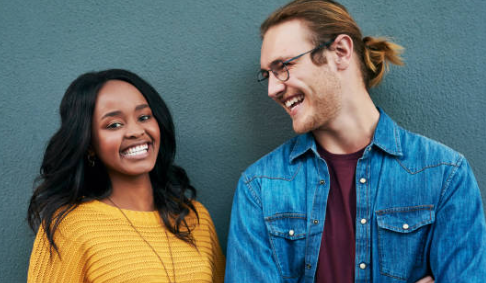 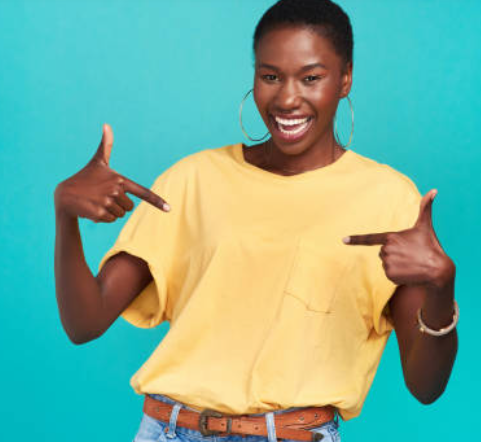 Teacher:  remote                    me                      she
Reading rule
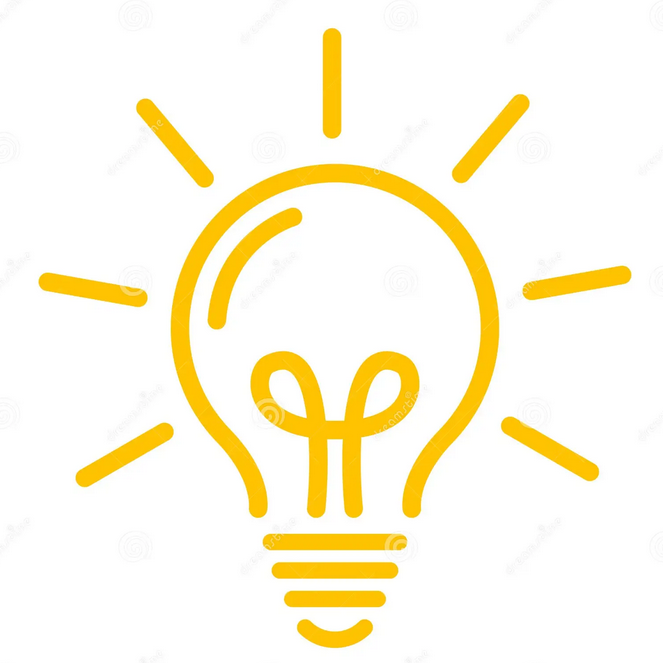 Remember
 
vowels: a   e   i   o   u 

consonants: b   c   d   f  …  y   z
Reading rule:
vowel sounds
vowel names
a
e
i
o
u
A
E
I
O
U
Reading rule:  letter pattern
vowel:  consonant  silent e
letter
name

e.g.  c-a-k-e     cake

e.g.  b-i-k-e      bike
Reading words (blending)
w…a…v…e wave
l…i…n…e  line
s…m…i…l…e   smile
Reading words (blending)
h…o…m…e   home
c…l…o…s…e  close
s…m…i…l…e   smile
Reading words (blending)
t…u…n…e   tune
m…e   me
sh…e   she
o…v…a…l  oval
Reading words (blending)
s…u…nn…y  sunny
s…t…or…y  story
s…a…f…e    safe